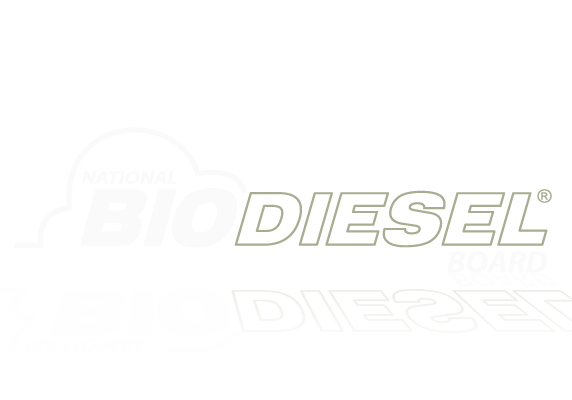 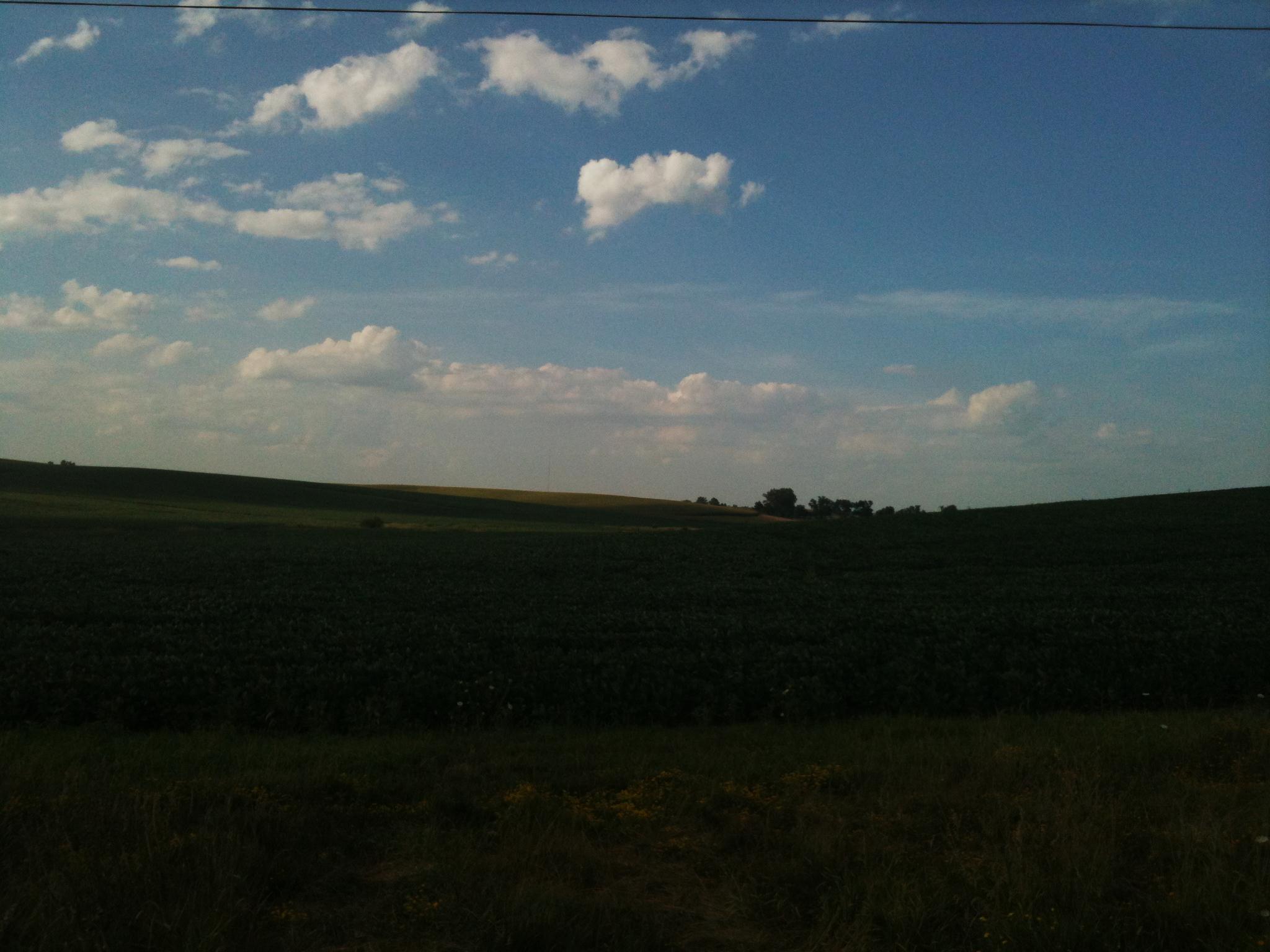 America’s Advanced Biofuel


Don Scott
Director of Sustainability
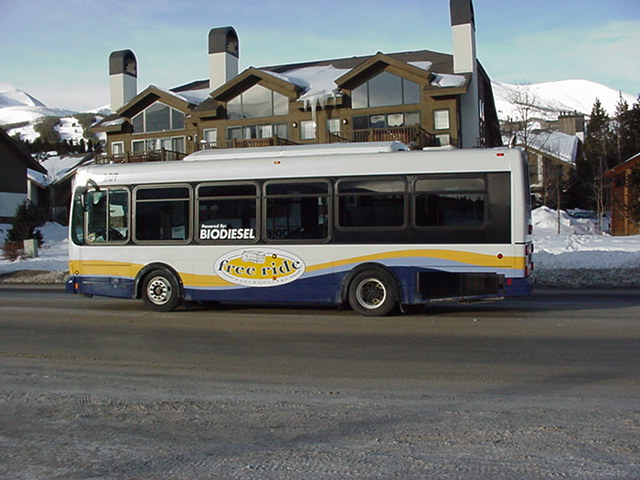 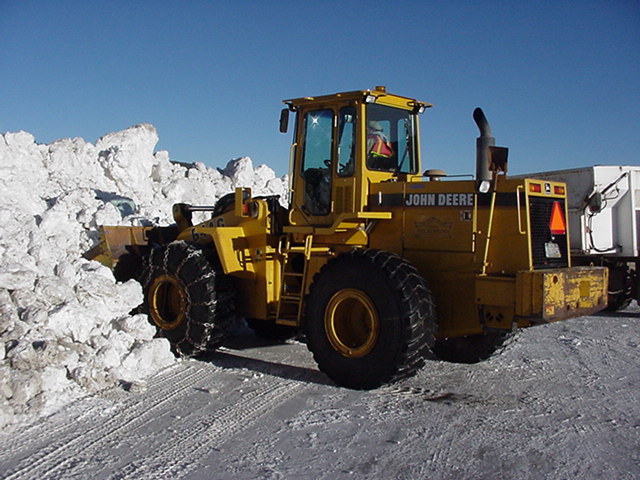 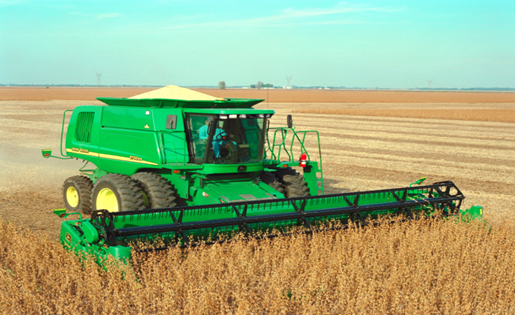 Liquid Fuel is a Necessity
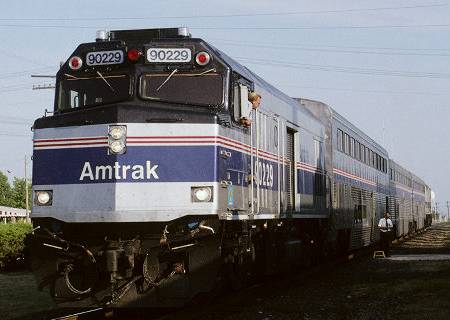 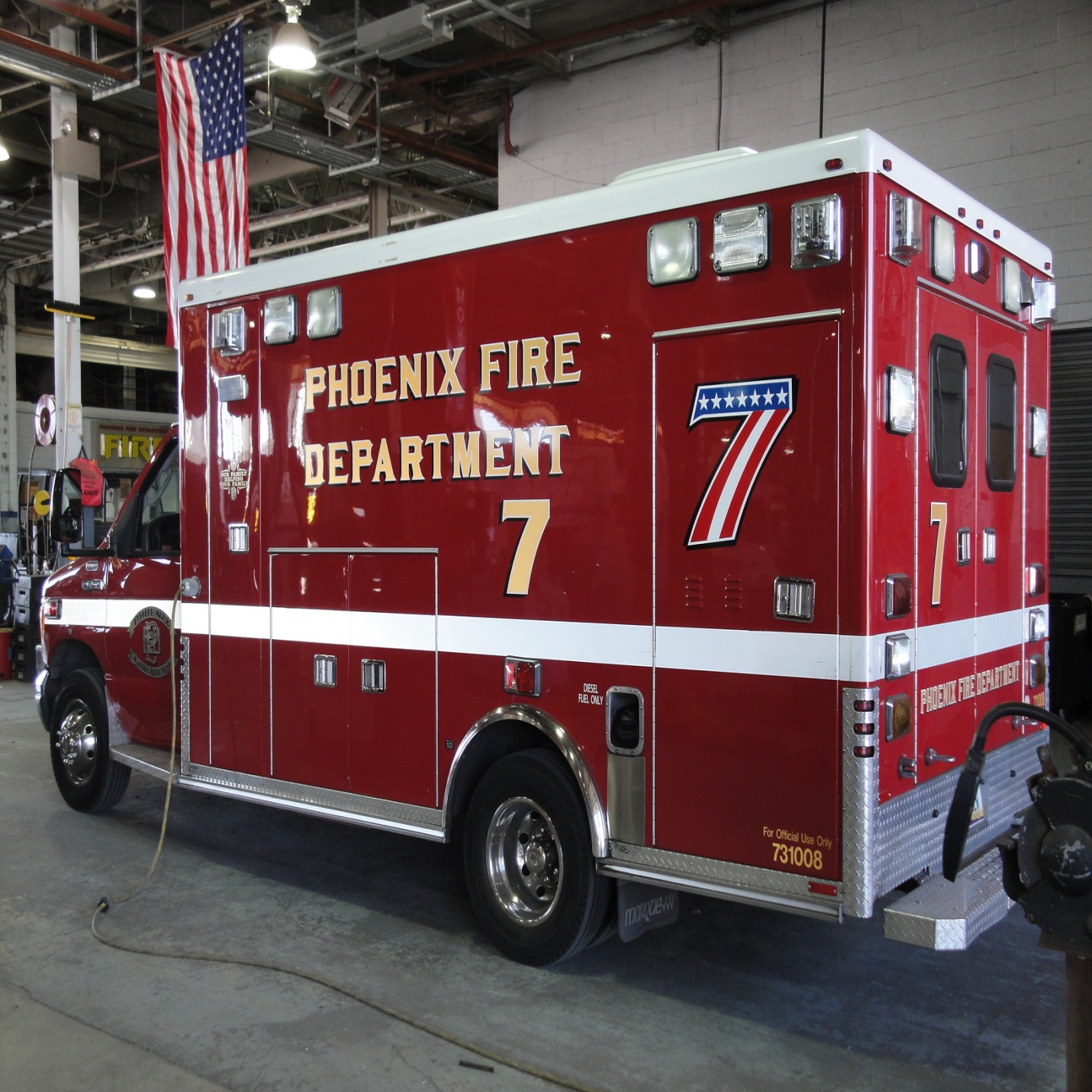 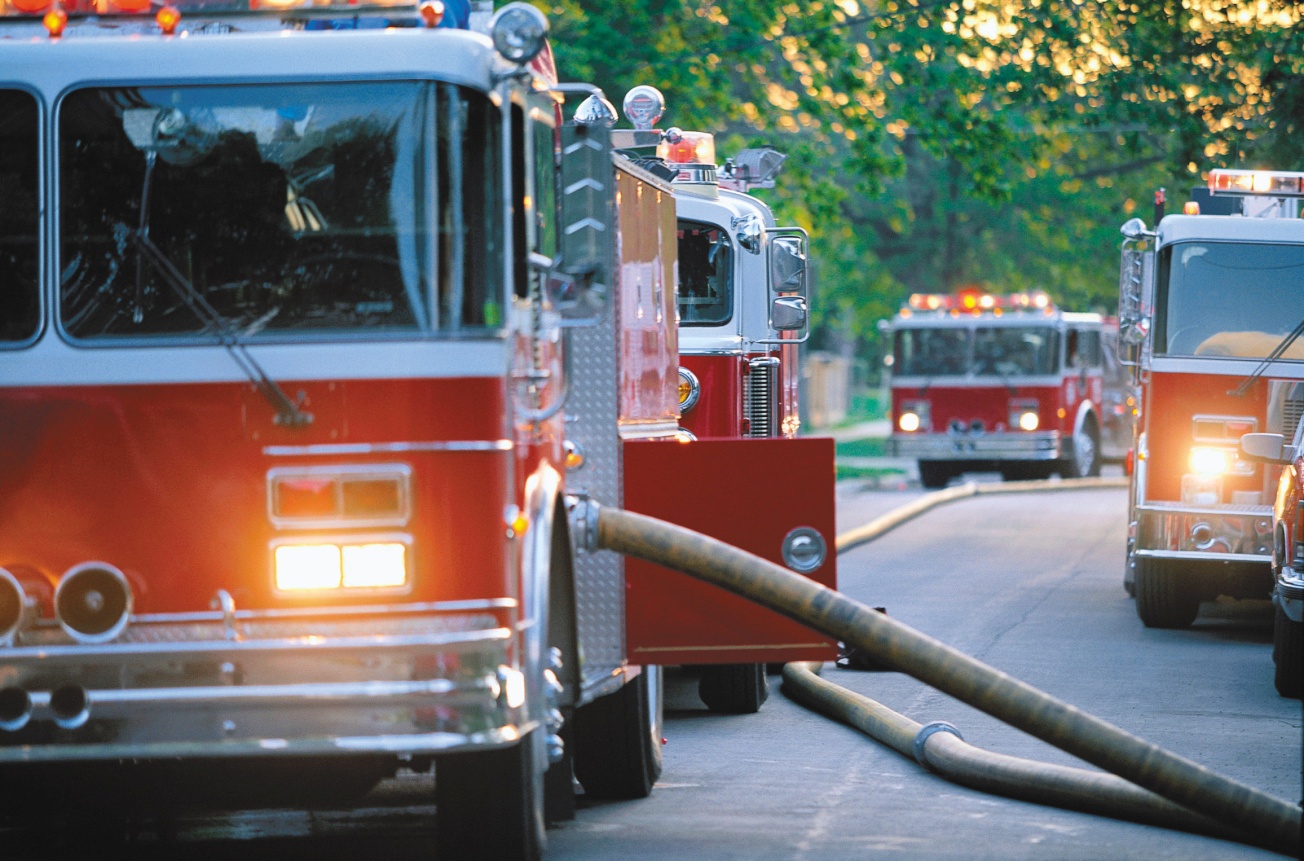 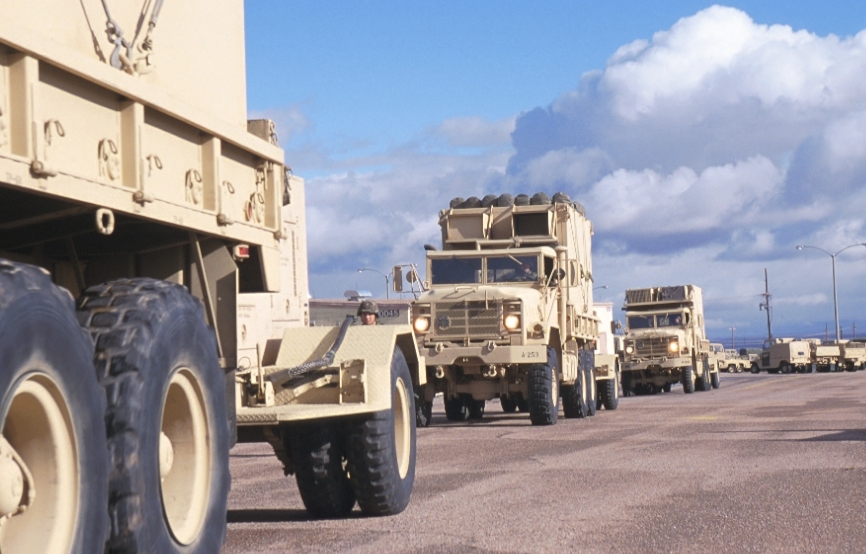 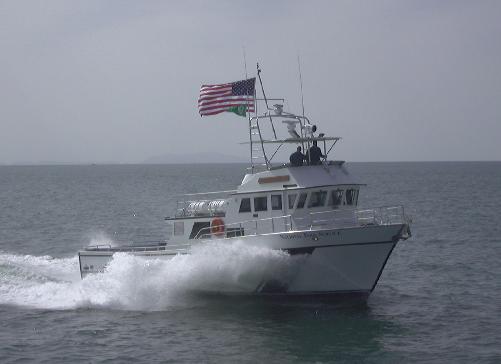 [Speaker Notes: We rely on liquid fuels for almost every aspect of food production, food distribution, commerce, and public safety.  For the multitude of vehicles upon which we rely, especially heavy duty equipment, liquid fuel is the safest, densest, and most economical way to store energy.]
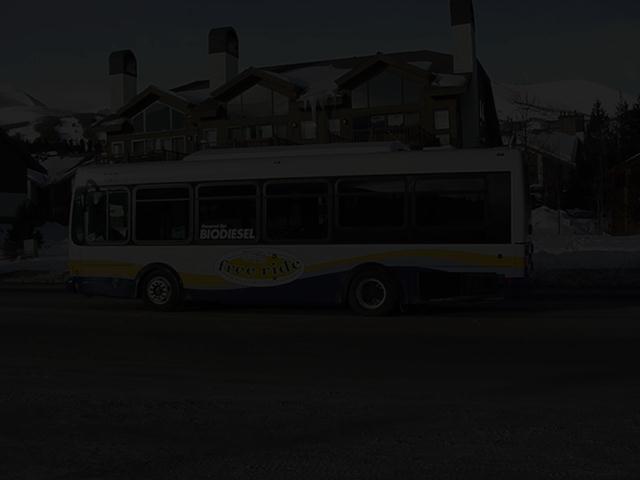 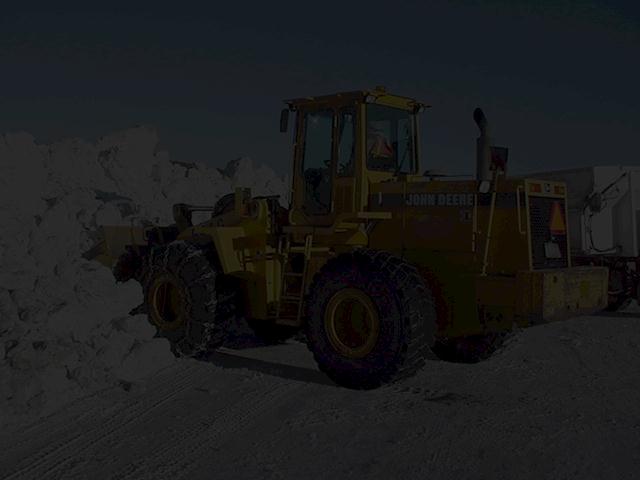 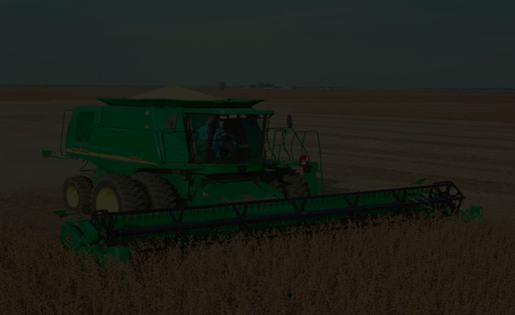 We must have Liquid fuels that are:
Renewable,
Energy Efficient,
Environmentally Friendly, and
Recycle Carbon.
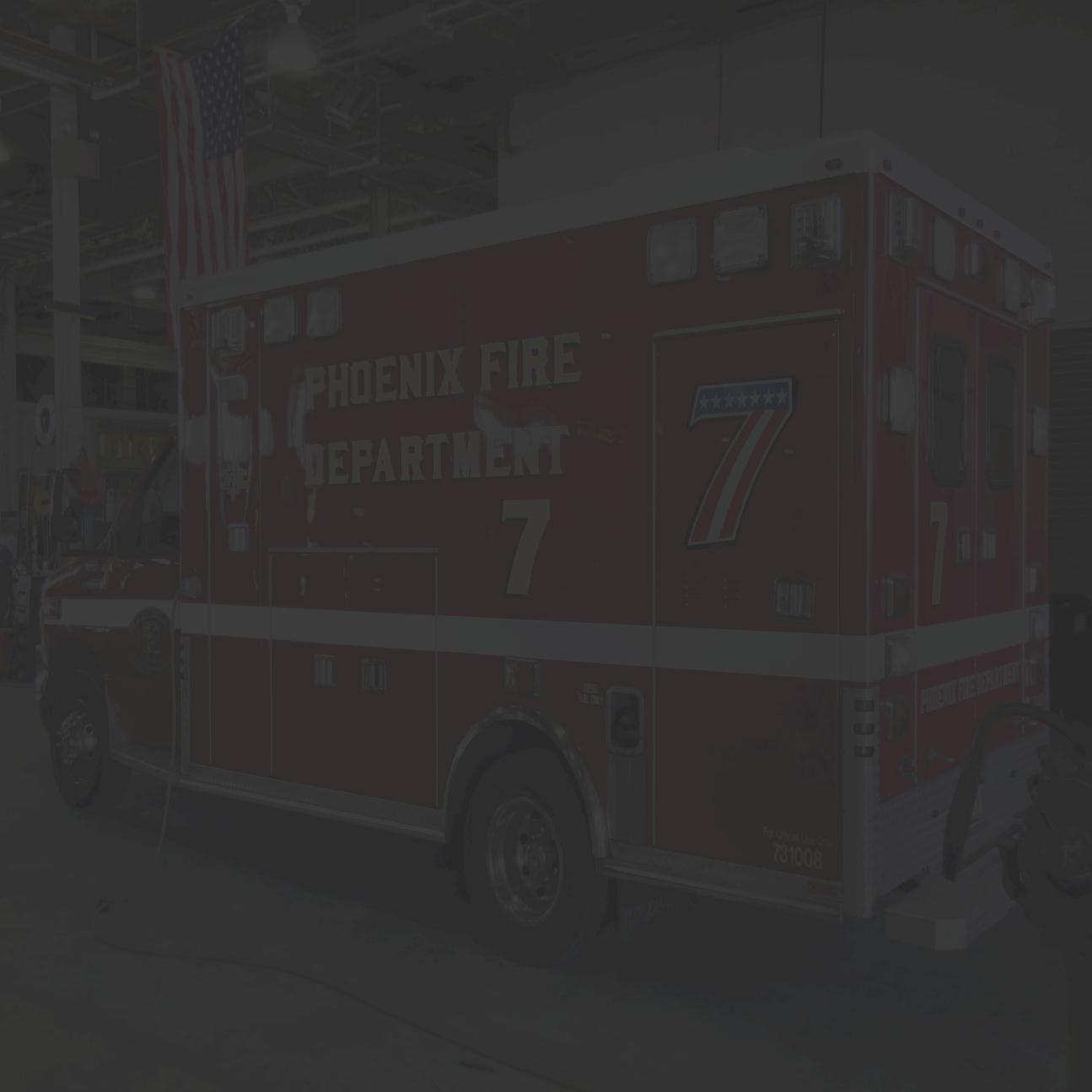 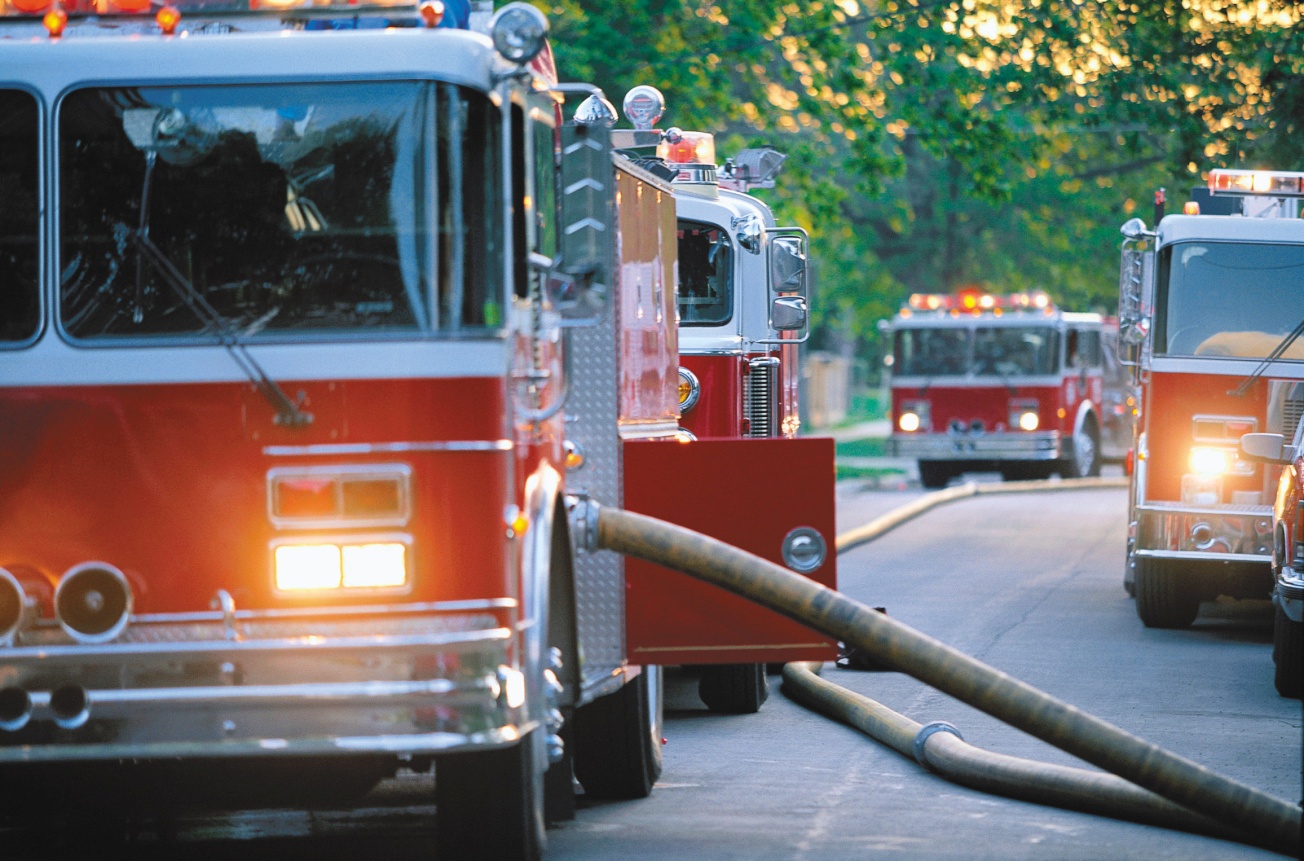 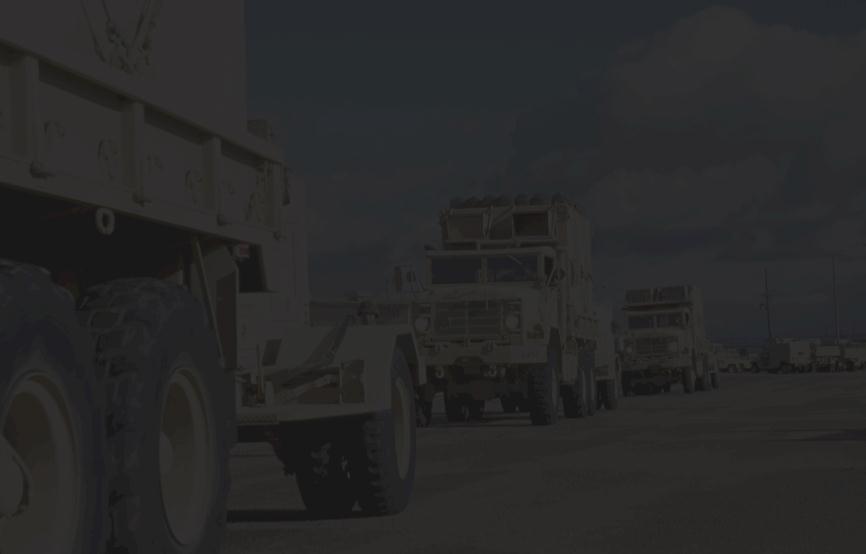 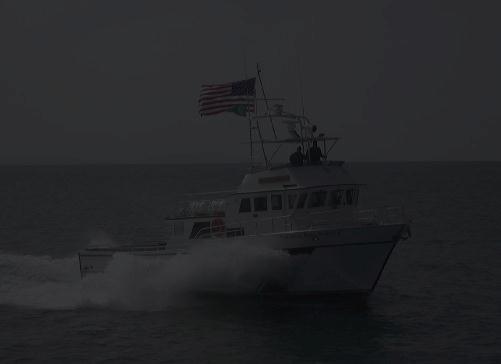 What is Biodiesel?
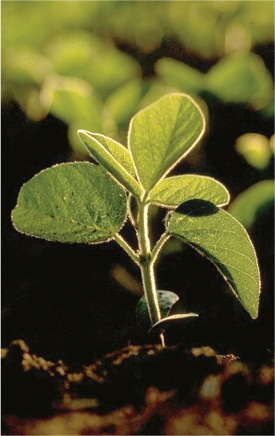 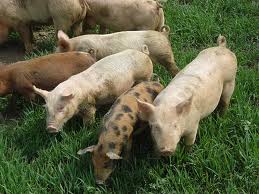 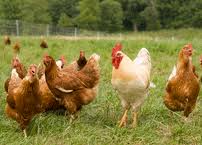 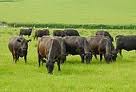 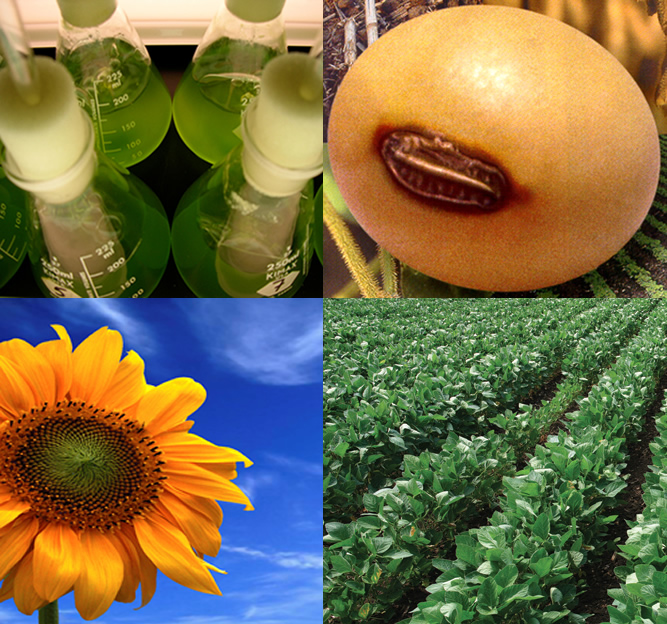 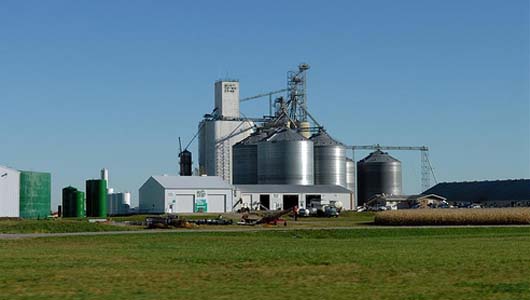 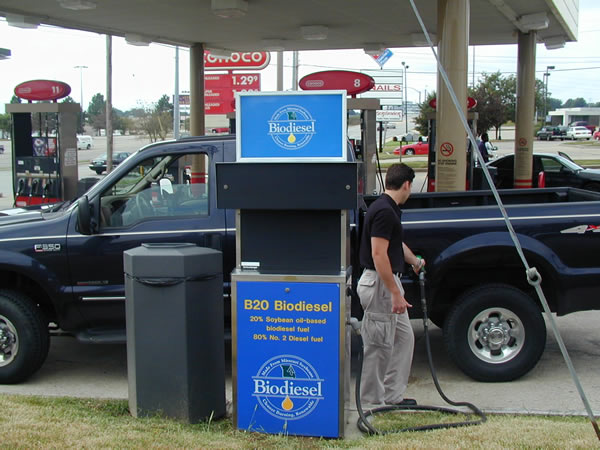 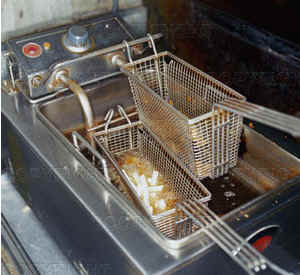 A renewable fuel commercially refined from a diverse array of fats and oils  
by-products & used in normal diesel engines
Biodiesel Defined
Biodiesel, n. -- a fuel comprised of mono-alkyl esters of long chain fatty acids derived from vegetable oils or animal fats, 
meeting ASTM D 6751.
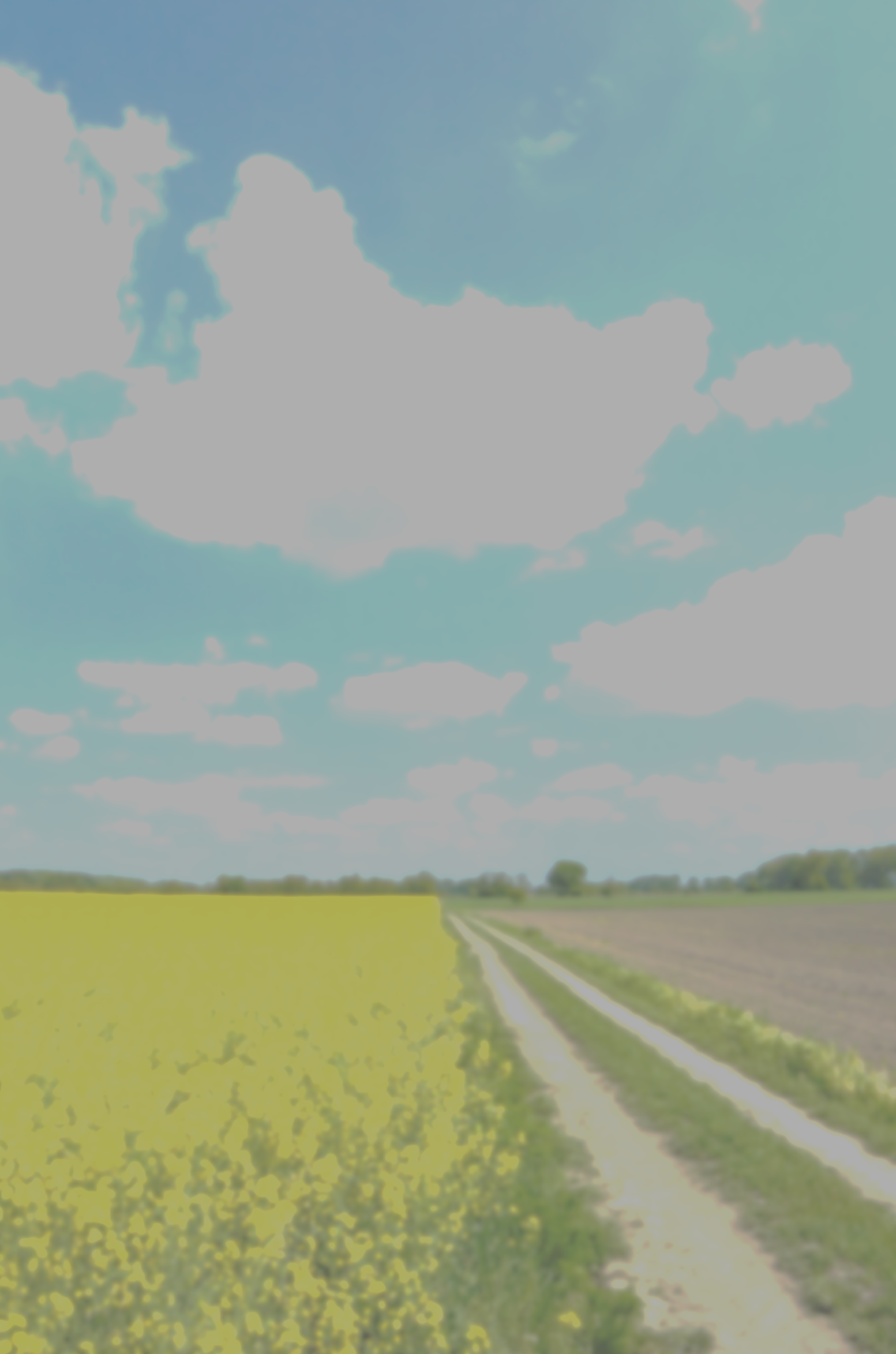 Biodiesel stores solar energy.
Plants store energy in natural oils.
Plants capture carbon from the air.

We can harness solar energy for diesel engines as part of this natural cycle,
and we can do it efficiently.
6
Biodiesel has the best energy balance.

Every unit of fossil energy put into producing biodiesel, yields 5.5 units of usable energy.

Biodiesel reduces GHG emission by 85-89%*
85-86% per USEPA
89% per Argonne National Laboratory
7
Biodiesel Lowers Emissions
Better For Your Health
Biodiesel is:
Nontoxic:
LD50 =17.4 g/Kg - less toxic than table salt
Skin irritation less than that of 4% soap and water solution
Safer to handle:  Flash point above 200 Degrees F, Non-Reactive, Non-Corrosive
Economic Benefits
Biodiesel helps our U.S. economy and improves our balance of trade.  
Using biodiesel creates added outlets for farm based products and wastes 
Biodiesel creates manufacturing jobs.
Revenue circulates through our local economies instead of being exported in exchange for imported oil.
10
Jobs, Jobs, Jobs
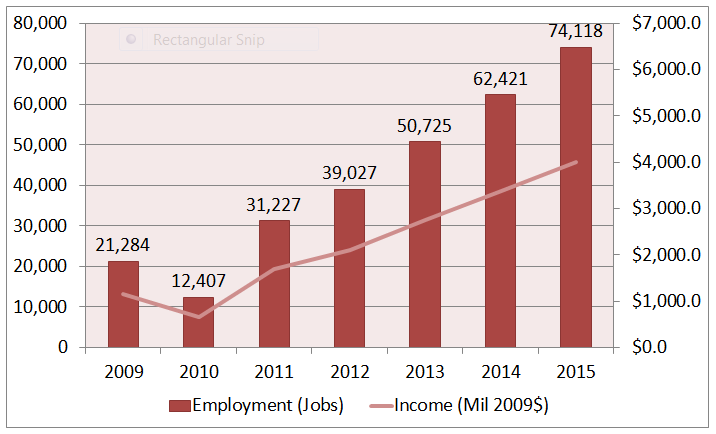 Biodiesel:  An “Advanced Biofuel” Available Now
205 EPA-Registered plants nationwide with over 3.08 Billion GPY Capacity
Ease of Use  & Performance
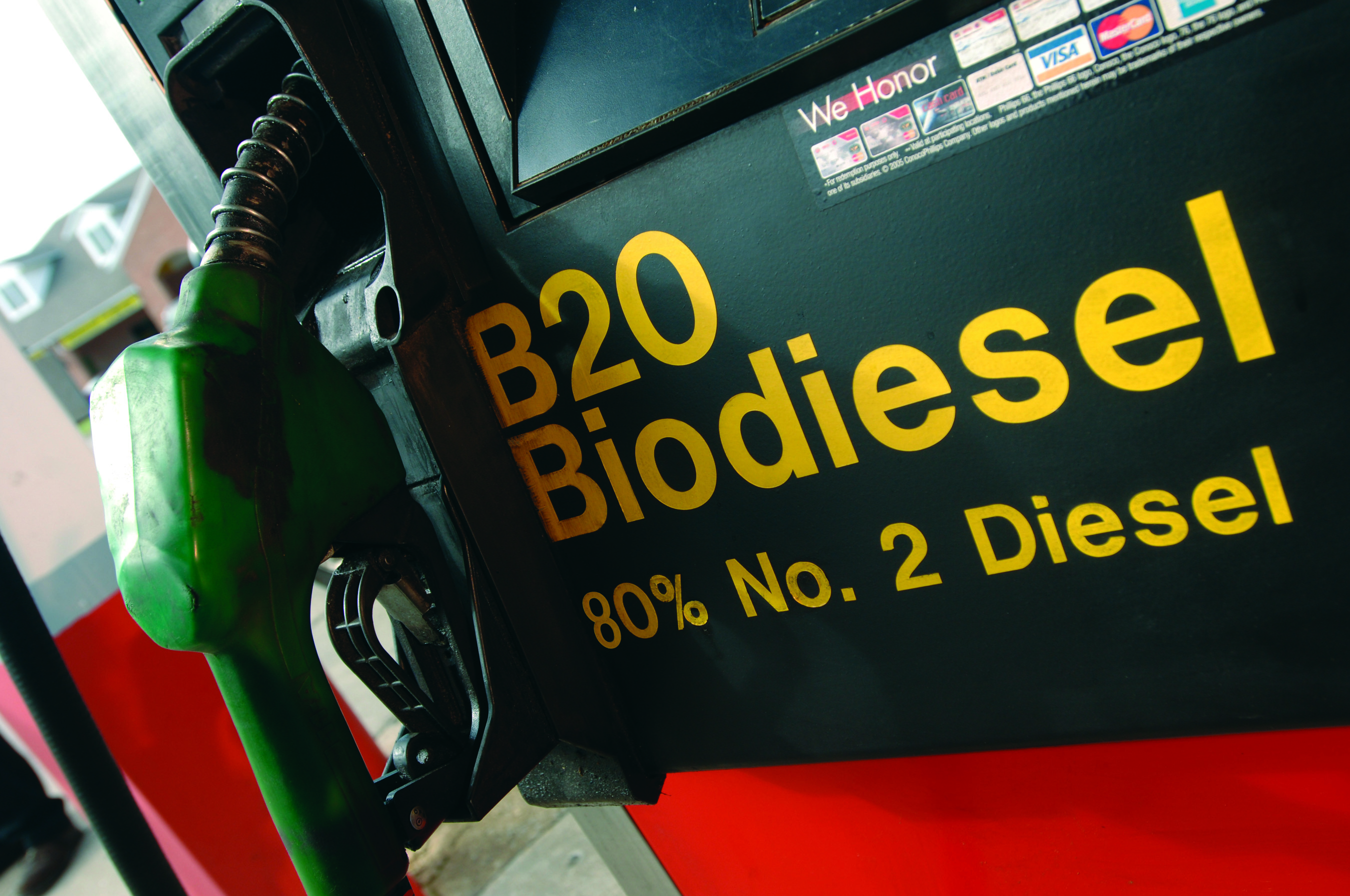 Using Biodiesel is easy!
B20 and lower blends are a drop-in replacement for diesel fuel; no vehicle modifications needed
Can be used in any diesel engine / vehicle according to OEM’s recommendations
www.biodiesel.org/using-biodiesel/oem-information/oem-statement-summary-chart  for OEM positions
No loss of engine performance, fuel economy
Dispensed through existing fueling stations
13
OEM Warranty Statements
All major OEMs selling diesel equipment in the U.S. support at least B5 and lower blends, provided they are made with biodiesel meeting ASTM D 6751 
Most OEMs are also recommending use of a BQ-9000 supplier

10 new OEM statements of B20 support so far in 2012, with more expected soon!


More than 95% of the medium- and heavy-duty truck markets now support B20 

For a complete listing of OEM position statements on biodiesel, as well as the current U.S. Diesel Vehicles List, visit:  www.biodiesel.org/using-biodiesel/oem-information
OEMs Supporting B20+
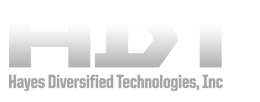 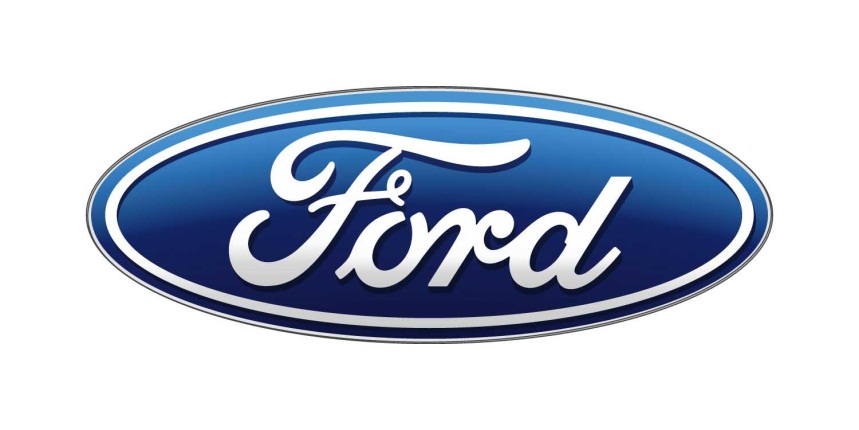 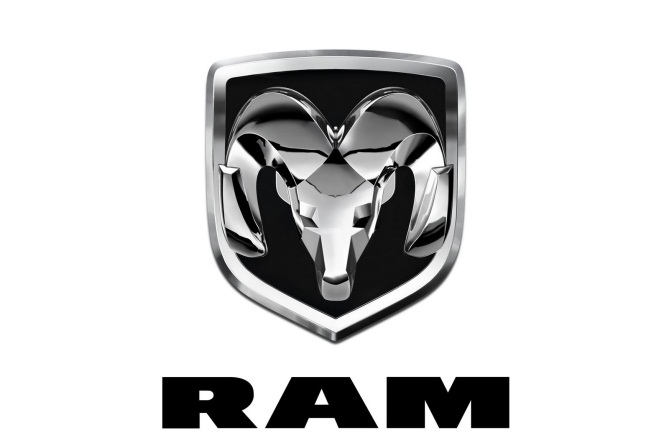 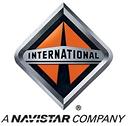 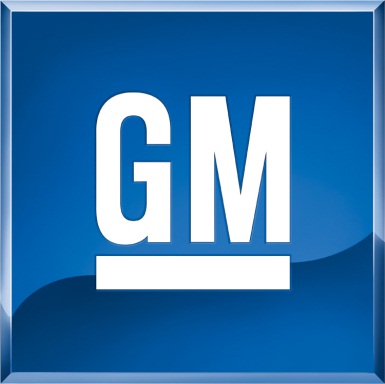 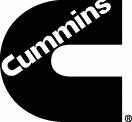 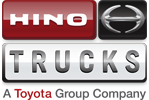 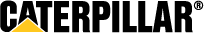 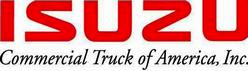 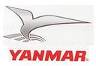 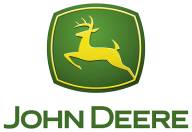 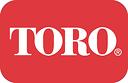 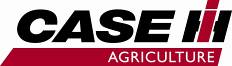 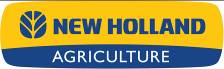 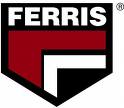 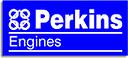 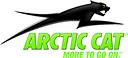 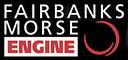 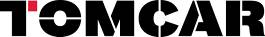 OEMs Supporting B20+
New OEM B20 Support Statements in 2012:
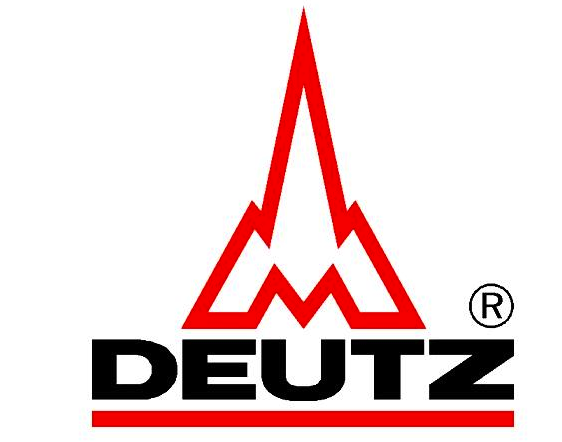 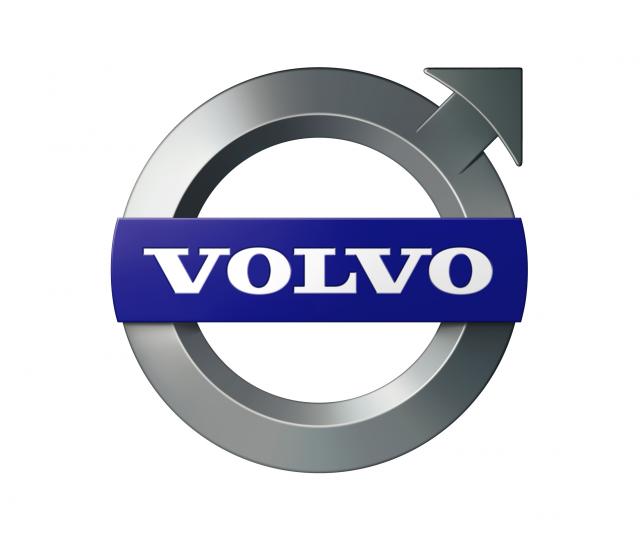 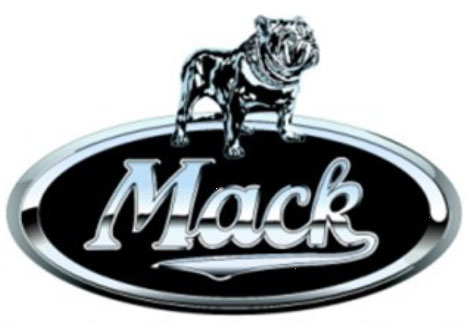 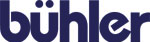 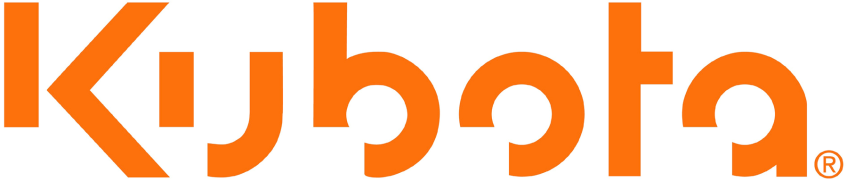 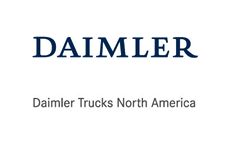 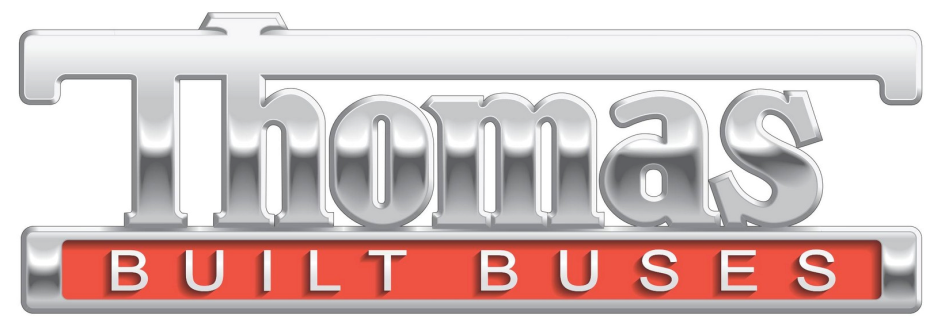 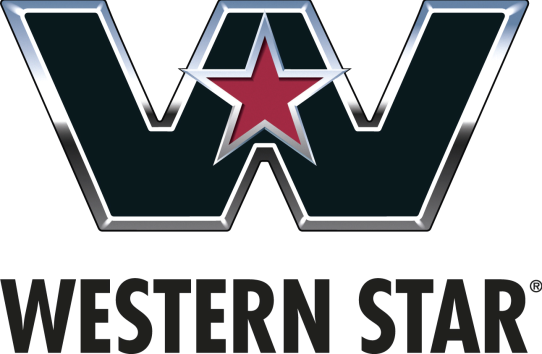 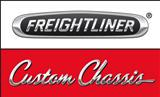 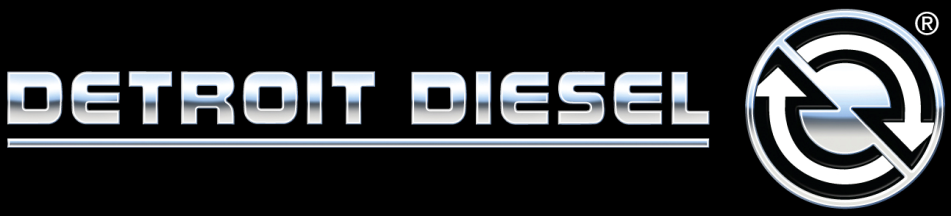 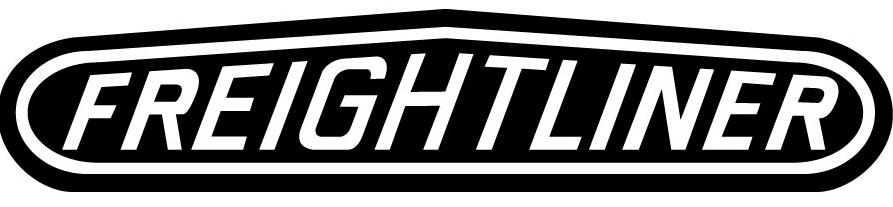 16
Current B5 Positions
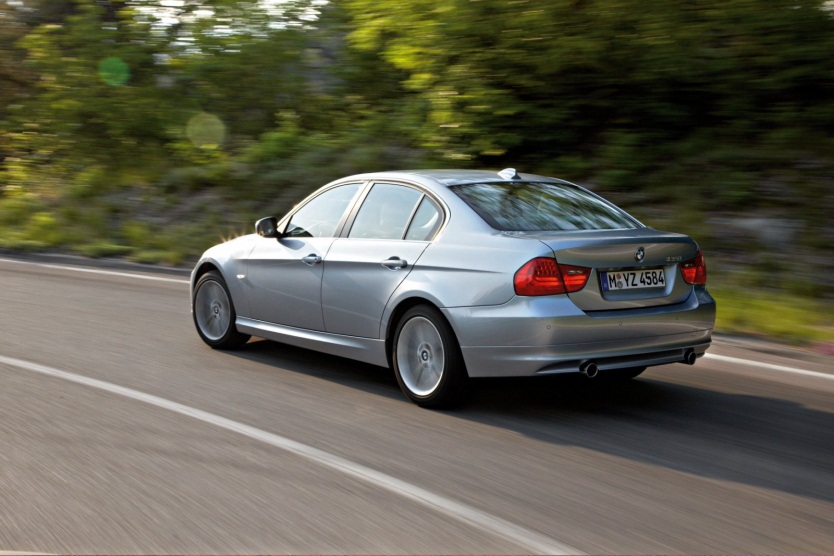 Approve B5:
Audi **  
BMW
Mazda
Mercedes
Mitsubishi  **
PACCAR:
 Peterbilt/Kenworth 
Volkswagen **
** Actively researching B20
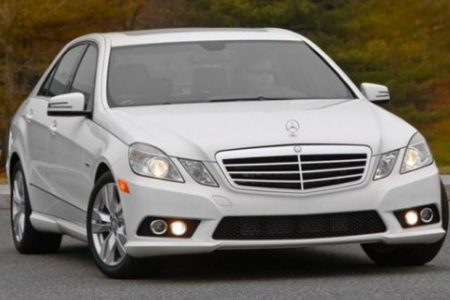 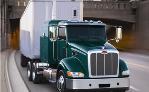 Fuel Quality
Biodiesel must meet D 6751 to be entered into commerce.

ASTM specification D 6751 for B100
D 975 for B5 in diesel fuel
D 396 for B5 in heating oil
D 7467 for B6-B20
Fuel Quality & Standards
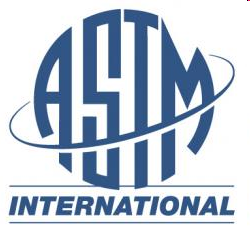 ASTM Specifications exist for:
 B5 and lower (ASTM D975)
 B6 to B20 (ASTM D7467)
 B100 (ASTM D 6751)
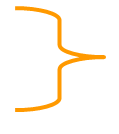 Performance-based Standards
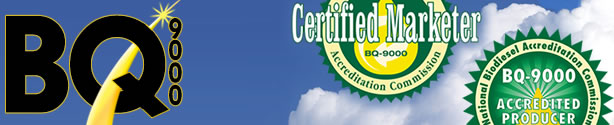 Industry-wide Fuel Quality Program BQ-9000 (www.bq-9000.org)
Insures for “supply-chain management” (from feedstock through fuel use)
[Speaker Notes: Currently 4 separate specifications exist for biodiesel use in the marketplace

All are performance-based standards in that they are designed to have safe operation within a compression-ignition engine or a burner as is the case for Bioheat.  

In addition, the biodiesel industry has a voluntary program BQ-9000 which is designed for total supply chain management from the production plant all the way through to the final end use.  It has periodic testing procedures for the fuel and protocols for how to handle, blend, store, and distribute the fuel to insure the biodiesel fuel always meets the most current ASTM specification at any point along the supply chain.  Currently (2011/2012) about 80% of the total biodiesel volume comes from BQ-9000 plants.]
BQ-9000 Status
Biodiesel Industry’s equivalent to an ISO 9000 program for biodiesel production & distribution companies as well as testing labs

NBB implemented BQ-9000 as a means to help instill confidence in biodiesel with users and equipment companies 

There are now three BQ-9000 designations:
Producer (make it to spec)
Marketer (buy spec, keep it in spec, blend it right)
Certified Laboratories (test it to ensure it is in spec)

We now have 81 total companies BQ-9000 certified
47 Producers, 27 Marketers, 7 Laboratories      

Many OEMs are now either requiring or strongly encouraging BQ-9000

85% of the B100 produced in the US is by a BQ-9000 Producer
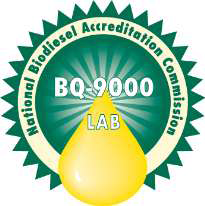 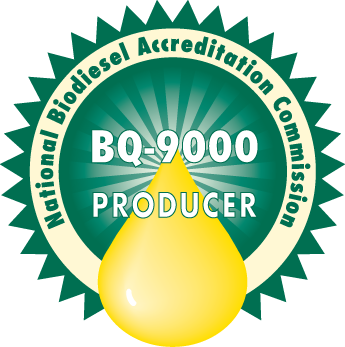 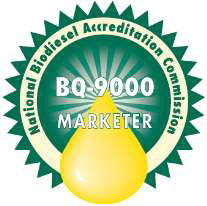 [Speaker Notes: BQ-9000 works hand-in-hand with the ASTM specifications for biodiesel

Quality Control System covers biodiesel manufacturing, sampling, testing, blending, storage, shipping, distribution

ASTM Grade Fuel, BQ-9000 Companies]
Biodiesel is America’s Advanced Biofuel
has the best GHG profile
has the best energy balance
reduces air pollutants
reduces imports
supports domestic jobs
is the most bio-diverse fuel on the planet
improves food security
No other fuel can claim all these accolades.
[Speaker Notes: Biodiesel is the most sustainable liquid fuel.

Biodiesel has the best GHG profile.
Biodiesel has the best energy balance.
Biodiesel reduces criteria air pollutants.
Biodiesel reduces impact to water resources.
Biodiesel is the most bio-diverse fuel on the planet.
Biodiesel improves food security.

No other fuel can deliver all these benefits.]
EPA Definition40 CFR 80.1401
Advanced Biofuel means renewable fuel has lifecycle greenhouse gas emissions that are at least 50 percent less than baseline lifecycle greenhouse gas emissions.

Renewable Biomass 
Planted crops and crop residue harvested from existing agricultural land cleared or cultivated prior to December 19, 2007 and that was nonforested and either actively managed or fallow  on December 19, 2007.
[Speaker Notes: Currently, the measure of “what is sustainable?” falls largely to EPA.  Biodiesel demand in the US is governed by the federal Renewable Fuel Standard.  Through this standard, EPA controls access to the market.  Market access is granted only to feedstocks that prove  they reduce GHG emissions by at least 50% compared to average 2005 petroleum. And feedstocks can only come from land that was previously managed for agricultural uses.  In other word, no land clearing of any kind is allowable to produce biodiesel.  Any biodiesel or feedstock imported to the US must also certify it was produced from existing agricultural land.]
Biodiesel is the most diverse fuel on the planet
Soybean oil
Canola
Corn oil from ethanol plants (inedible byproducts)
Animal fats (beef, swine, poultry)
Recycled grease (restaurants & commercial fryers)
Waste grease (trap grease, wastewater treatment)
Camelina
Sunflower
Algae
[Speaker Notes: These are not the only feedstocks that can be used to produce biodiesel.  These are the only feedstocks that are approved by EPA to comply with the federal Renewable Fuel Standard as Advanced Biofuel.]
Biodiesel Enhances Food Security
Biodiesel is produced from food byproducts.
Renewable energy is needed for farming and food distribution.
Producing food and energy side-by-side may offer one of the best formulas for boosting countries' food and energy security while simultaneously reducing poverty, according to a 2010 FAO report.
Makes the business of producing food more stable
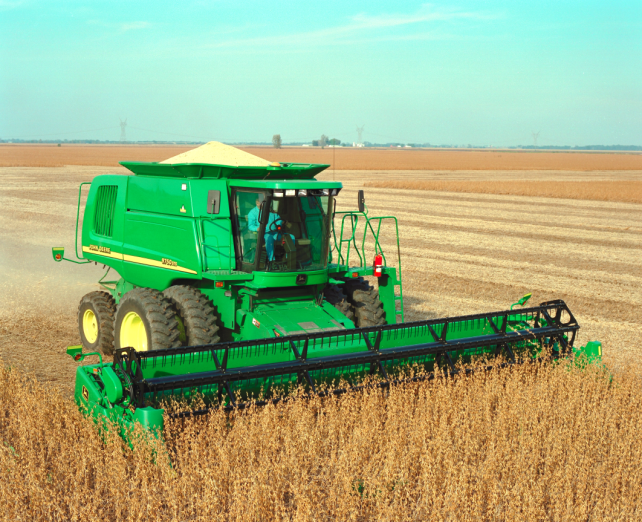 Co-products of Food Production
Protein meal for livestock feed is the primary driver for soybean production

Better utilization of the oil coproduct can reduce the price of the protein meal.
In Summary
Biodiesel blends are a drop-in compliment to diesel
Biodiesel is available now.
Biodiesel has significant environmental benefits
Biodiesel reduces $ spent on imported petroleum
Biodiesel supports domestic jobs